TEHNIK/METODE COST BENEFIT ANALISYS (CBA)
Dr. NOVERMAN DUADJI
Pertemuan Ke 7 (Reg A, B&Paralel)
 
6 MEI 2021
CAPAIAN  PEMBELAJARAN
Memahami  Tehnik CBA Dalam Pengambilan Keputusan 
Memahami Kerangka Operasional CBA Dalam Pengambilan Keputusan 
Memahami tehnik CBA dalam kasus sektor publik
COST BENEFIT ANALYSIS
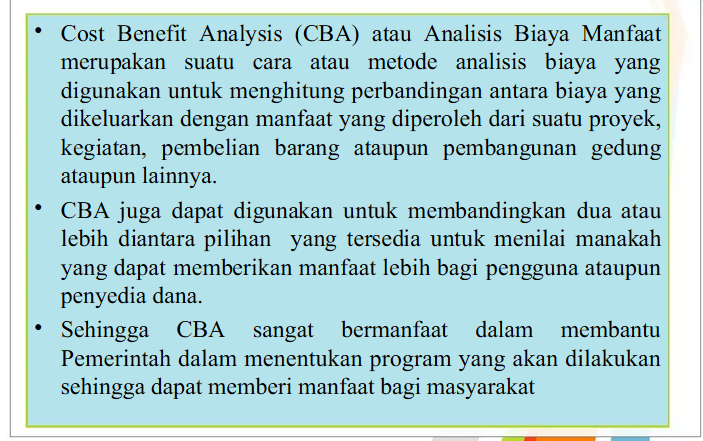 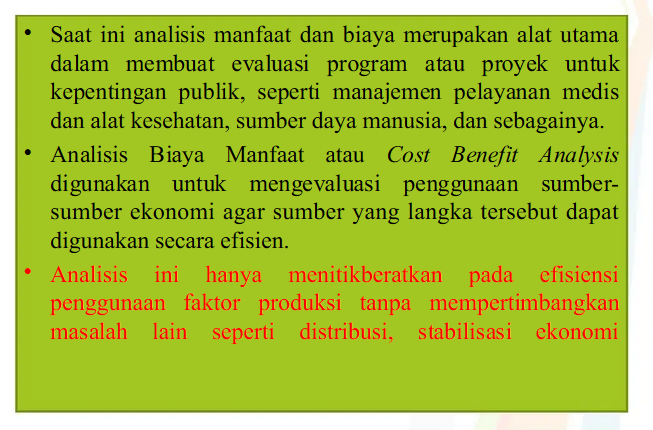 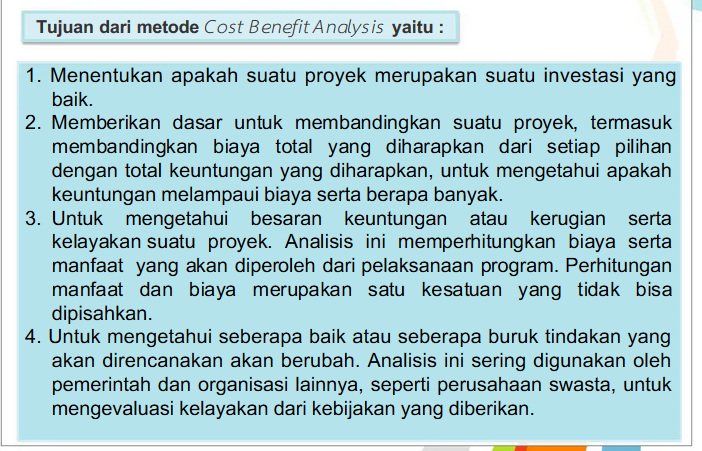 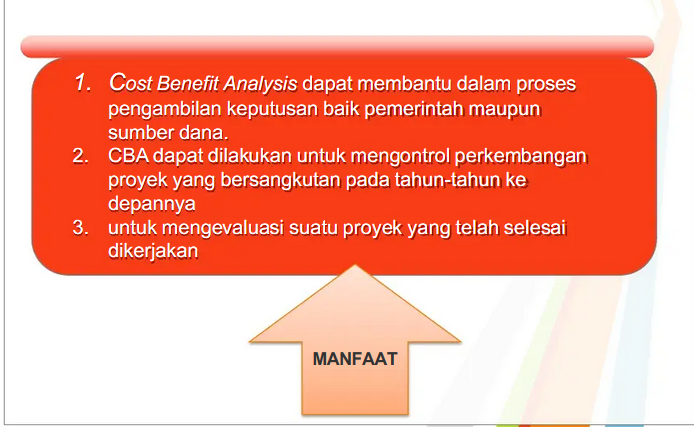 PRINSIP-PRINSIP CBA
Pareto Improvements. Sebuah proyek dikatakan pareto improvements jika proyek tersebut meningkatkan kualitas  hidup (benefit) dari beberapa orang, tapi tanpa harus membuat orang lain menanggung beban (cost) yang ditimbulkan dari peningkatan kualitas hidup beberapa orang tersebut.
PRINSIP-PRINSIP TEHNIS PELAKSANAAN CBA
Menentukan standar ukuran,  biasanya yang dipakai adalah uang, tetapi tidak selamanya standar ukuran yang dipakai adalah uang; 
Menggunakan logika pembeli dan penjual untuk setiap aktivitas; 
Keuntungan didefinisikan sebagai pilihan pasar (market choice); 
Beberapa ukuran keuntungan mensyaratkan penilaian dalam bentuk angka kehidupan manusia (Valuation of Human Life); 
Analisa sebuah proyek harus melibatkan perbandingan antara ada proyek dengan tidak ada proyek (With Versus Without Comparison); 
Membutuhkan studi area tertentu; 
Penghitungan ganda antara biaya dan keuntungan harus dihindari; dan 
perlu menghitung discounting (perbandingan antara nilai uang sekarang dengan nilai uang masa depan)
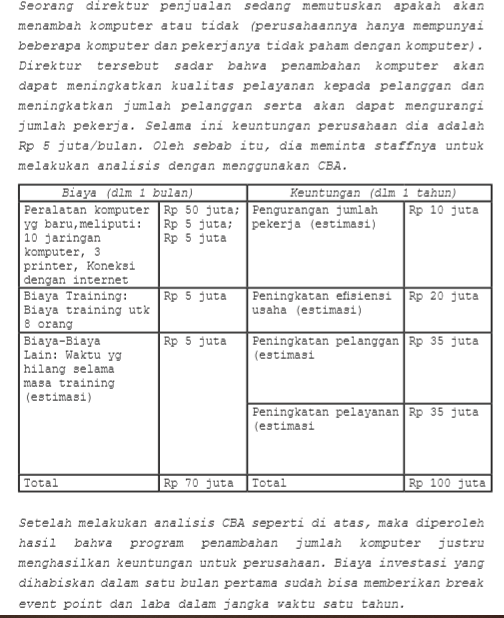 PENJELASAN TABEL DI ATAS ….
TEHNIK CBA menjadikan dua variabel sebagai alat ukurnya, yaitu cost dan benefit yang mungkin ditimbulkan dari suatu kebijakan. 

Dalam tabel tersebut tersebut nampak bahwa perhitungan CBA yang dilakukan memproyeksikan variabel beban biaya yang harus ditanggung dan keuntungan yang diberikan dari alternatif keputusan/kebijakan untuk menambah komputer. 

Agar mudah diukur dan diperbandingkan, proyeksi itu dinyatakan dalam bentuk kuantitatif, yang di sini dinyatakan dalam bentuk uang, meskipun tidak menutup kemungkinan CBA dilakukan dengan menggunakan standar ukuran selain uang. 

Hasil analisis CBA seperti dalam ilustrasi, memberikan proyeksi kepada pengambil keputusan tentang dampak yang mungkin muncul (keuntungan/kerugian). Ini menjadi informasi bagi si pengambil keputusan dan membantunya untuk mendapatkan keputusan yang dianggap paling baik/menguntungkan.
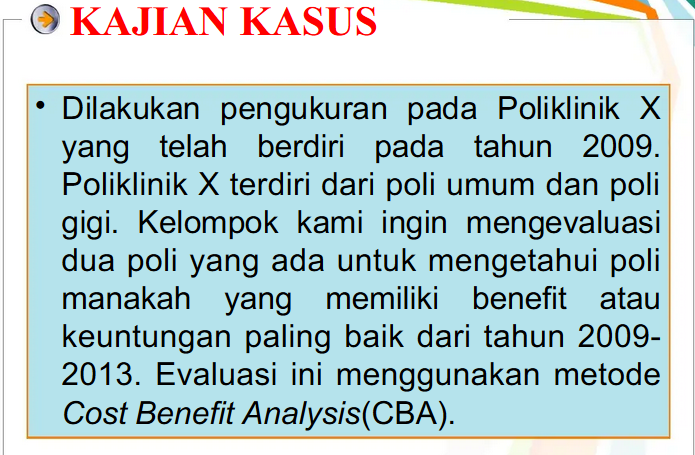 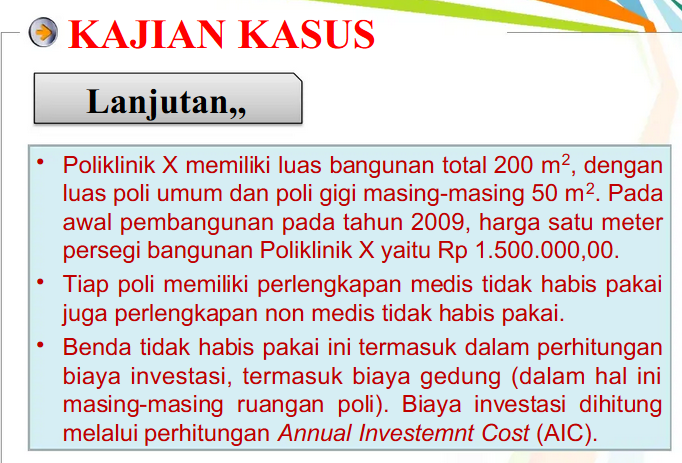 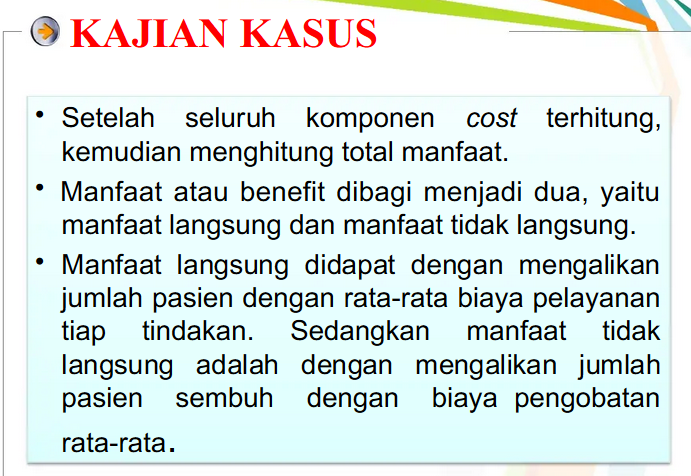 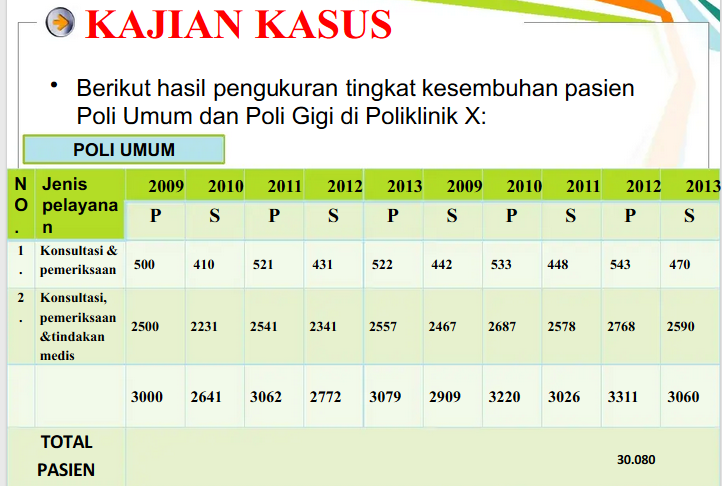 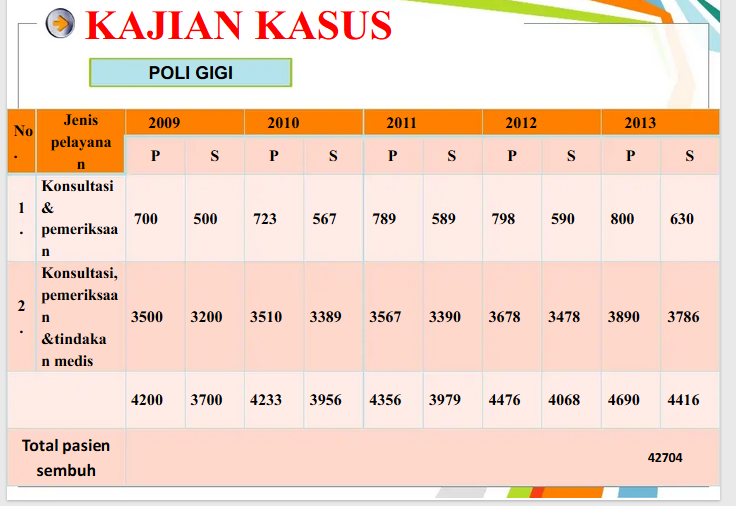 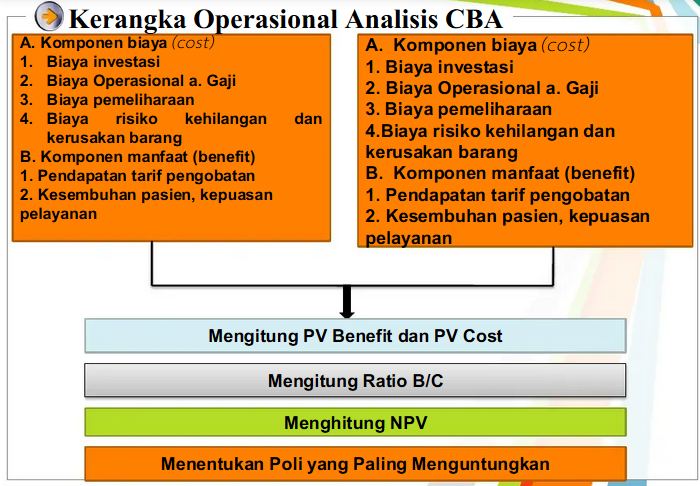 BAGAIMANA KEPUTUSAN SEHARUSNYA DI AMBIL …..
BEDAH KASUS 1
Direktorat Jenderal Pajak (DJP) merupakan unit di Kementerian Keuangan yang diamanahi undang-undang untuk mengotorisasikan kebijakan, melakukan standardisasi teknis di bidang perpajakan, serta melaksanakan pengamanan penerimaan pajak. Berdasarkan Peraturan Menteri Keuangan Nomor 234/PMK.01/2015 tentang Organisasi dan Tata Kerja Kementerian Keuangan,unit teknis terkecil DJPadalahKantor Pelayanan, Penyuluhan, dan Konsultasi Perpajakan (KP2KP). Unit pelaksana pelayanan, penyuluhan, dan konsultasi perpajakan melayani masyarakat di daerah terpencil yang tidak terjangkau oleh layananKantor Pelayanan Pajak (KPP)di perkotaan. Sebagai objek penelitian adalah KP2KP Kota Metro yang merupakan salah satu dari dua unit pembantu pelaksana teknis KPP Pratama Rantauprapat. KP2KP Kota Metro  memiliki wilayah kerja seluas 3.598 Km2, terdiri dari lima kecamatan dan ribuan desa/kelurahan. Dalam pelaksanaan kegiatan operasionalnya, KP2KP Kota Metro menyewa tiga bangunanrumah toko yang terletak di Jalan Lintas Sumatera Kota Metro  yakni X. Sebagai salah satu satker pusat, cepat atau lambat KP2KP Kota Metro  seharusnya memiliki gedung kantor permanen untuk peningkatan layanan perpajakan, mengingat perpajakan sumber terbesar pembangunan nasional
BEDAH KEPUTUSAN 2
Apakah pilihan terbaik untuk pengadaan gedung KP2KP (pajak) Kota Metro  itu menyewa, membeli, atau membangun sendiri kantor?” 

Diharapkan studi dapat memberikan opsi terbaik melalui konsep decision model dalam” akuntansi manajerial”. 

Studi diharapkan memberikan manfaat bagi legislatif untuk persetujuan anggaran Kementerian/Lembaga (K/L), peningkatan mutu layanan perpajakan, manajemen KP2KP Kota Metro untuk operasional layanan yang lebih baik.
LANGKAH-LANGKAH
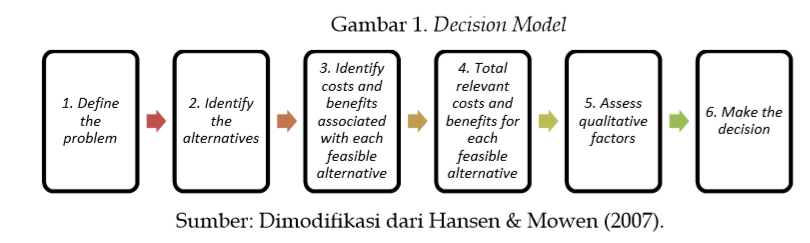 LAKUKAN: LANGKAH-LANGKAH PENGAMBILAN KEPUTUSAN
Tahap 1:Identifikasi Beberapa Alternatif 
Tahap 2:Identifikasi Biaya dan Manfaat pada Setiap Alternatif yang Layak 
Alternatif Menyewa (harga sewa gendung, biaya pemeliharaan gedung, pootongan pajak pph)
Alternatif membeli (harga beli tanah dan bangunan, biaya pemeliharaan gedung, pajak,nilai sisa bangunan ruko)
Alternatif membangun sendiri (biaya membangun sendiri, harga sewa dan biaya pemeliharaan selama membangun, harga tanah, biaya pemeliharaan gedung, nilai sisa bangunan ruko, pajak)
Tahap 3:Hitung Total Biaya dan Manfaat Setiap Alternatif yang Layak 
Tahap 4: Pertimbangkan Faktor-faktor Kualitatif 
Tahap 5: AmbilKeputusanTerbaik